تقنيات التصوير الطبي
أ.د. ياسر مصطفى قدح
أستاذ الهندسة الحيوية الطبية بجامعة القاهرة
المحاضرة الرابعة: التصوير بالأشعة السينية
الجزء الثالث
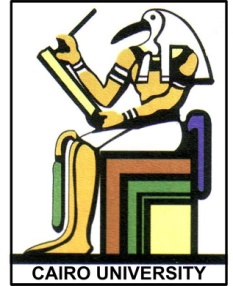 محتوى المحاضرة
فكرة العمل
أنواع التصوير بالأشعة المقطعية و تطبيقاتها
تعريف بالأجهزة الحالية و قراءة الصور 
عوامل السلامة في تصوير الانسان
أجهزة التصوير بالأشعة المقطعية
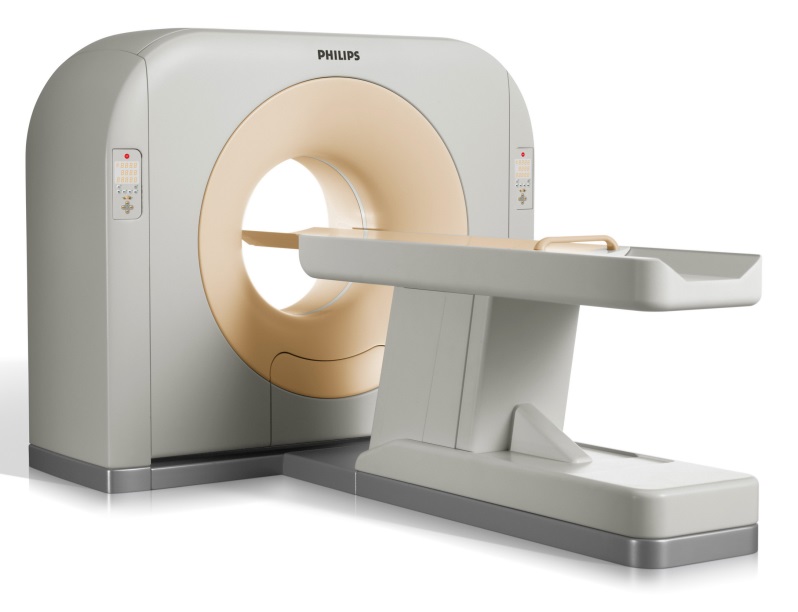 أجهزة متعددة الشرائح 
كلما زاد عدد الشرائح زادت سرعة التصوير)
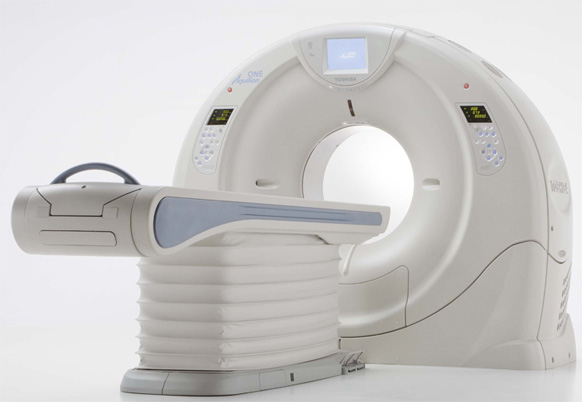 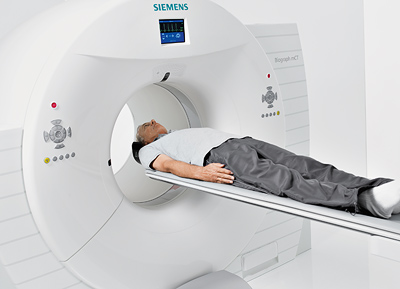 الأشعة المقطعية بالشعاع المخروطي
تطبيقها الأساسي في أشعة الأسنان
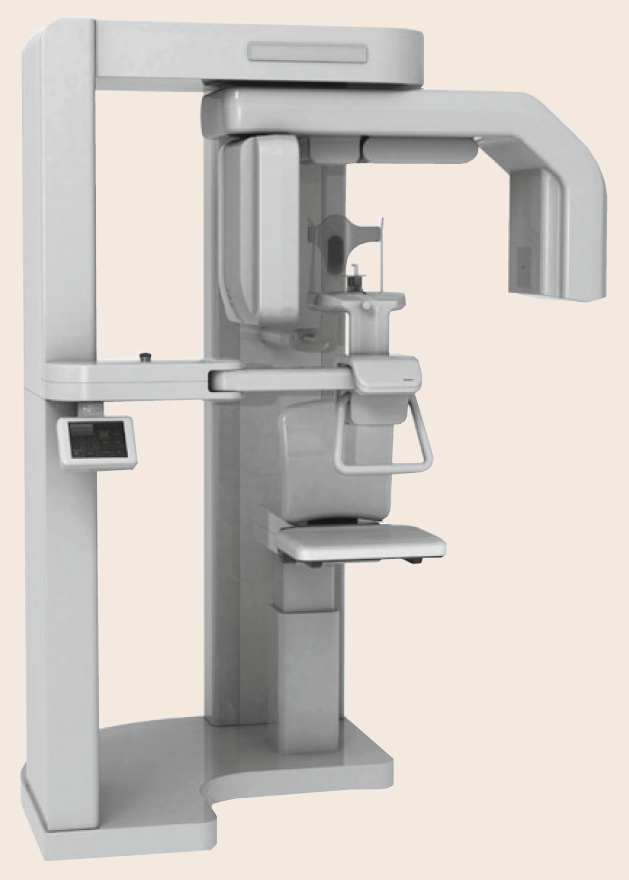 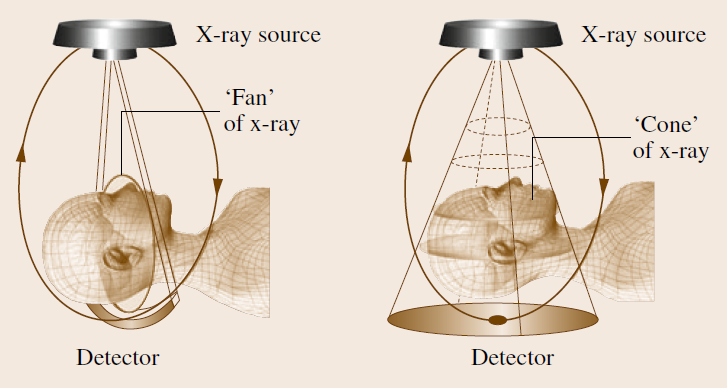 أجهزة الأشعة المقطعية/البوزيترون
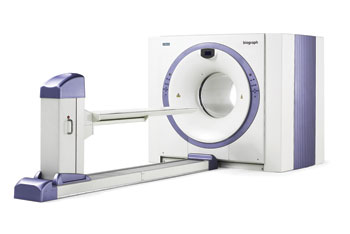 تسمح باستخدام التصوير الوظيفي باشعاعات البوزيترون مع عرض نتائجها على الصور عالية الدقة للأشعة المقطعية
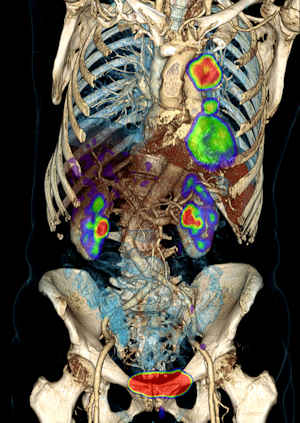 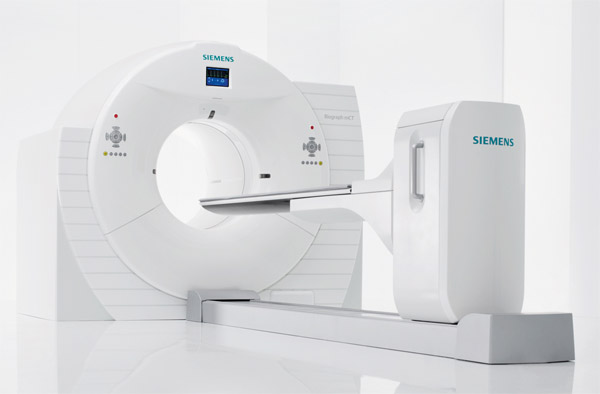 طريقة عرض صور الأشعة المقطعية
طريقة نافذة العرض
توافق مع شاشات العرض
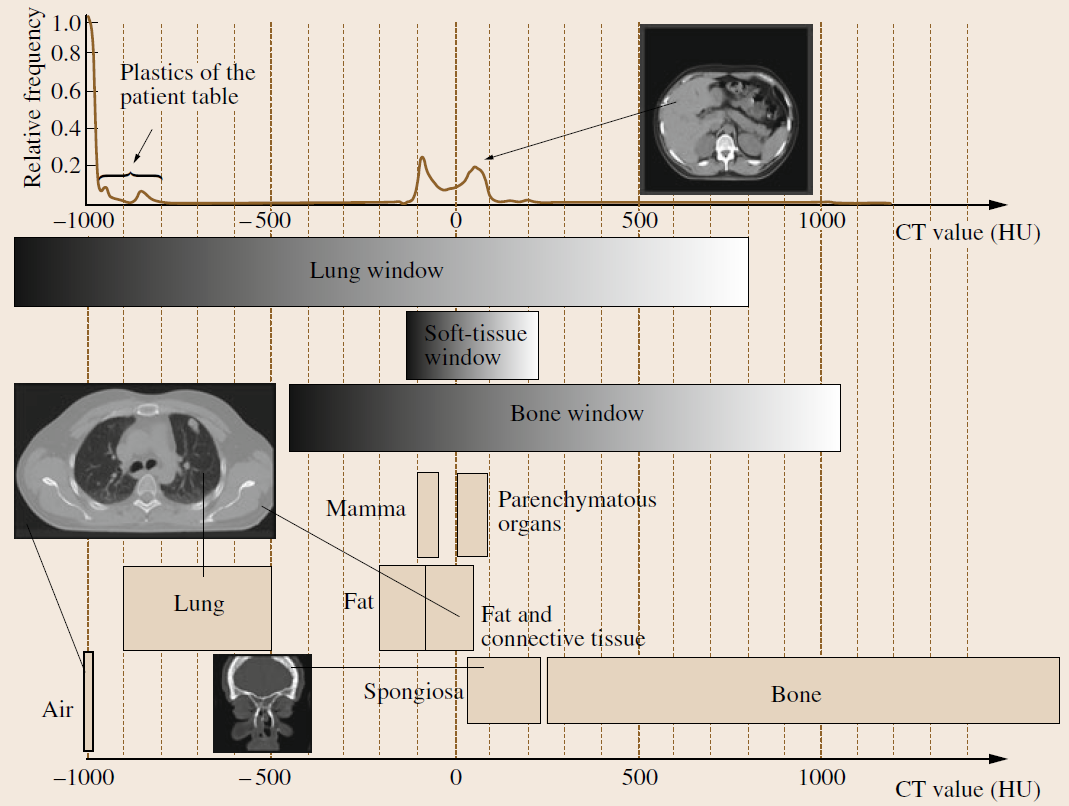 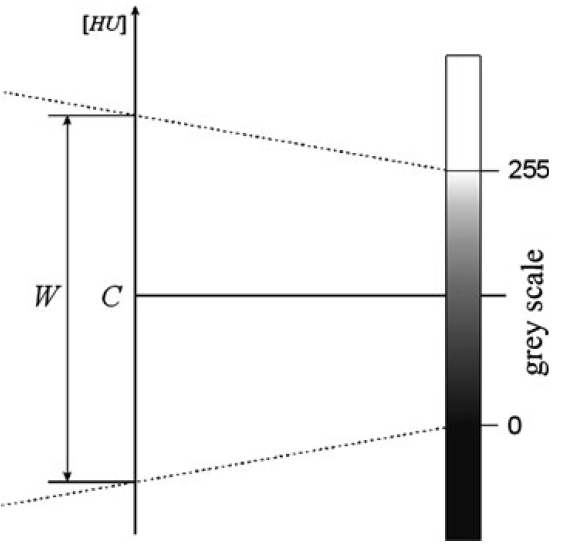 مثال لطريقة عرض صور الأشعة المقطعية
شكرا لمتابعتكم